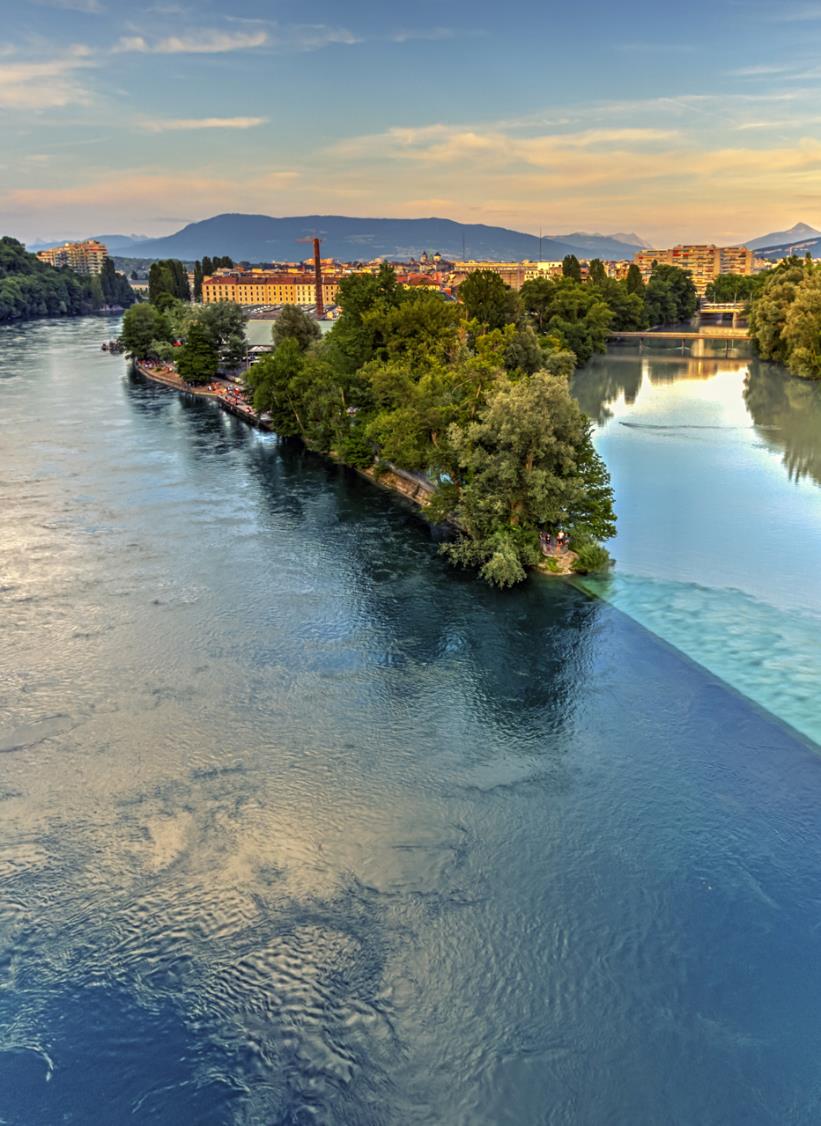 ANNEXEIllustrations à projeter
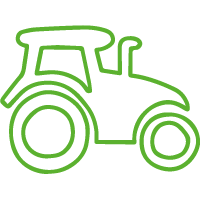 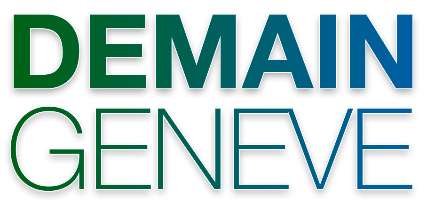 Dossier pédagogique
 enseignement primaire 5p-8p
AGRICULTURE
Direction générale de l'enseignement obligatoire (DGEO)
Service enseignement et évaluation (SEE) 
Chemin de l'Echo 5A -1213 Onex
Version  1 / 02-2019
Ferme de la Touvière
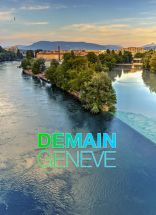 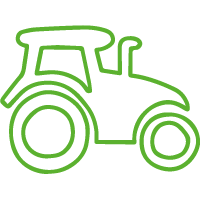 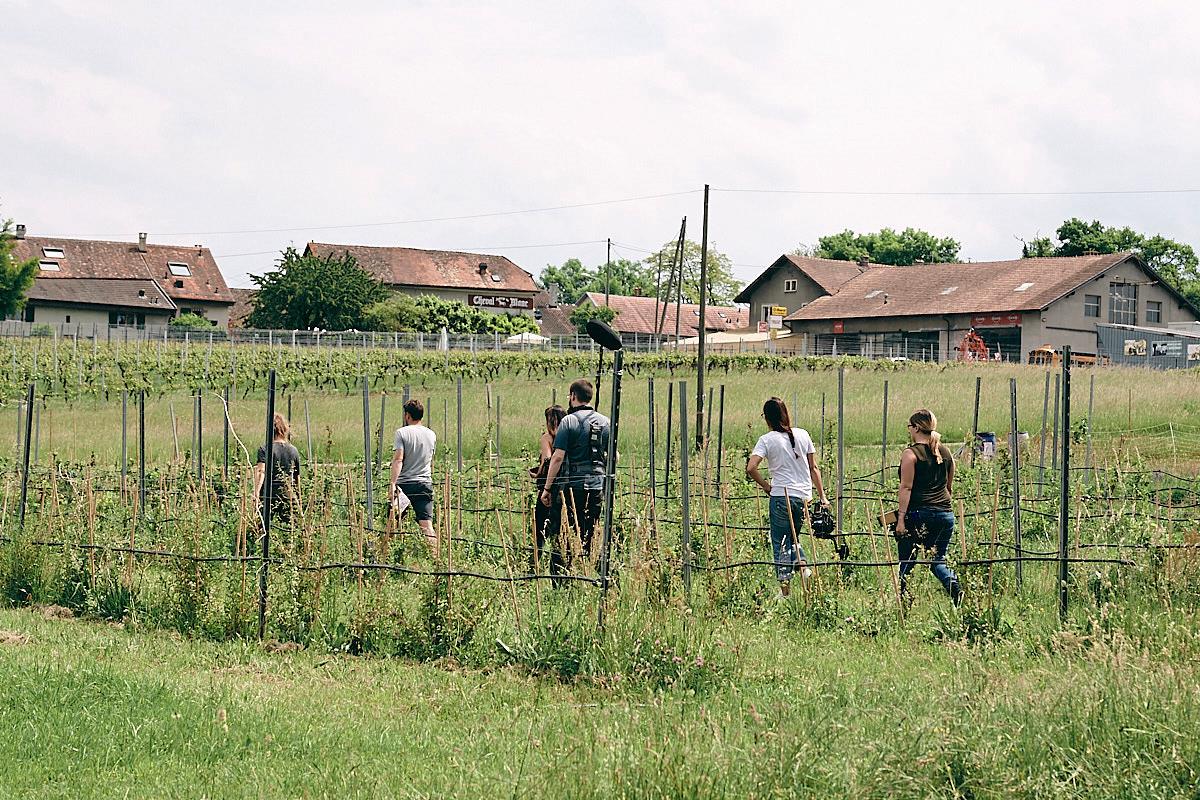 © A compléter (Demain Genève ? Photographe? )
Ferme de la Touvière
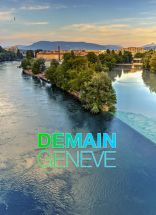 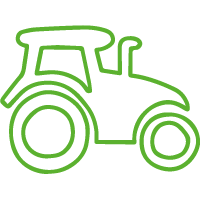 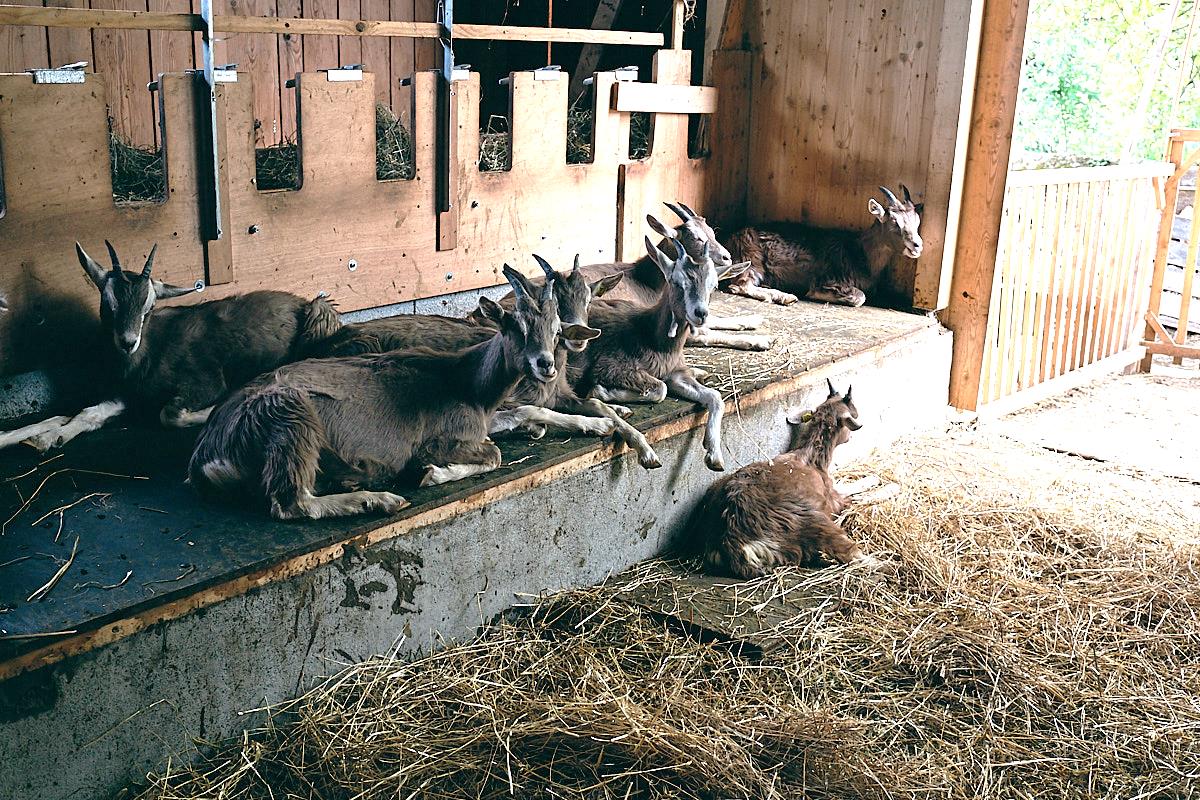 Ferme de la Touvière
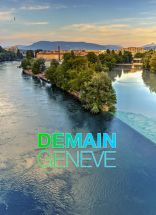 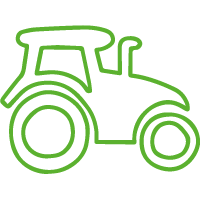 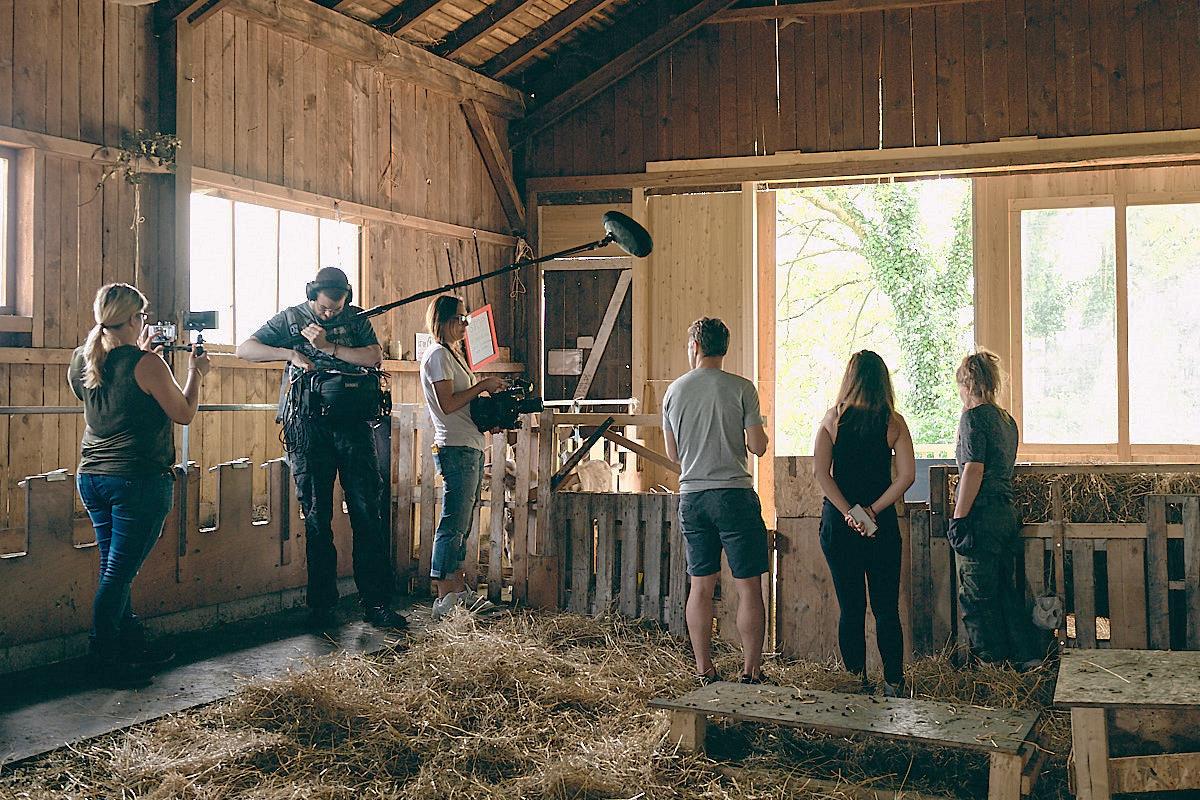 Ferme de la Touvière
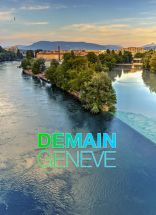 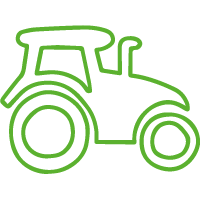 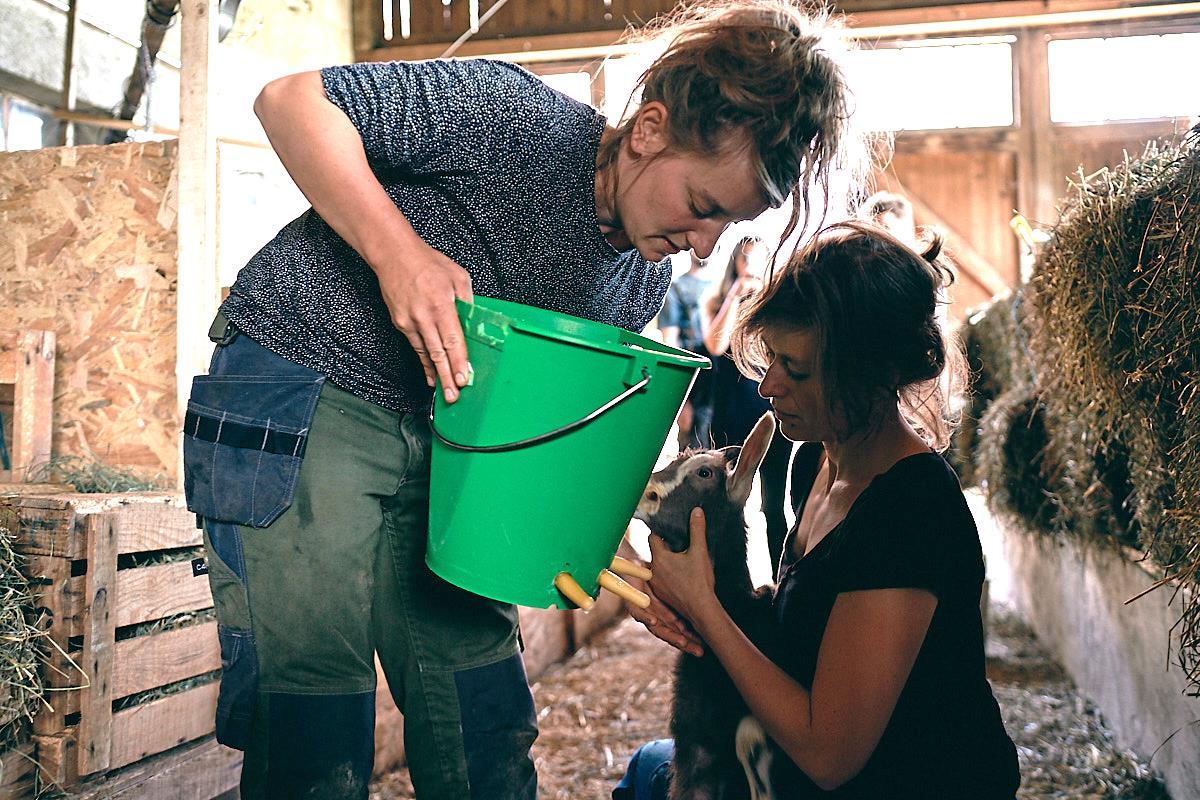 Ferme de la Touvière
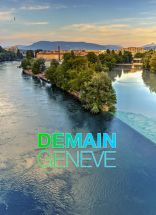 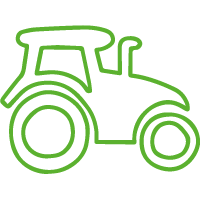 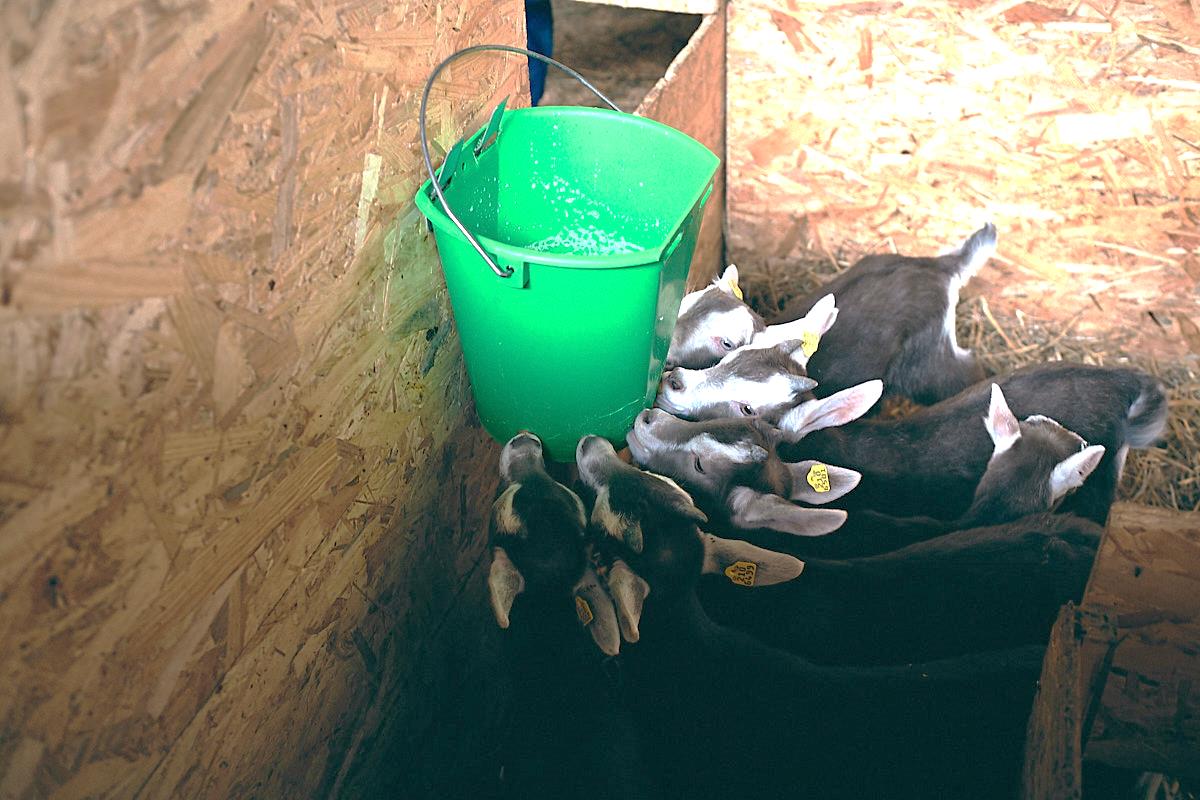 Traire la chèvre [cette image n’a pas été prise la ferme de la Touvière]
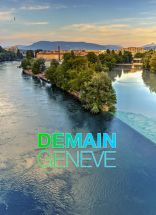 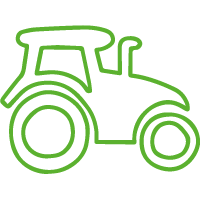 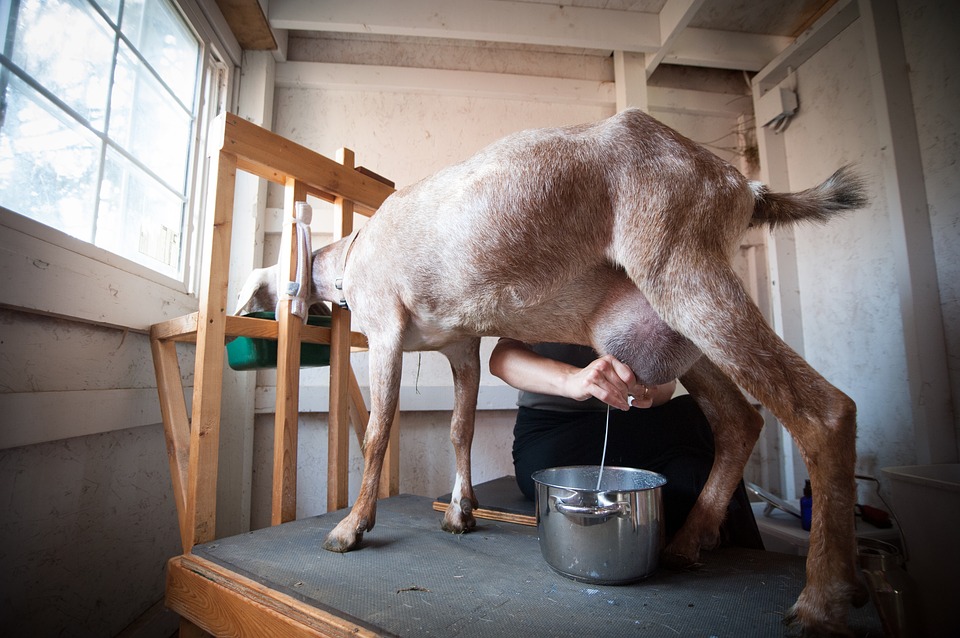 https://cdn.pixabay.com/photo/2016/08/24/14/39/goat-1617132_960_720.jpg
Ferme de la Touvière
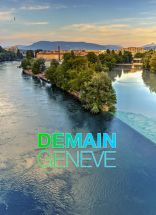 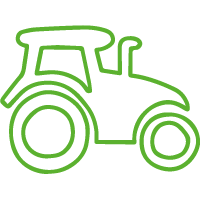 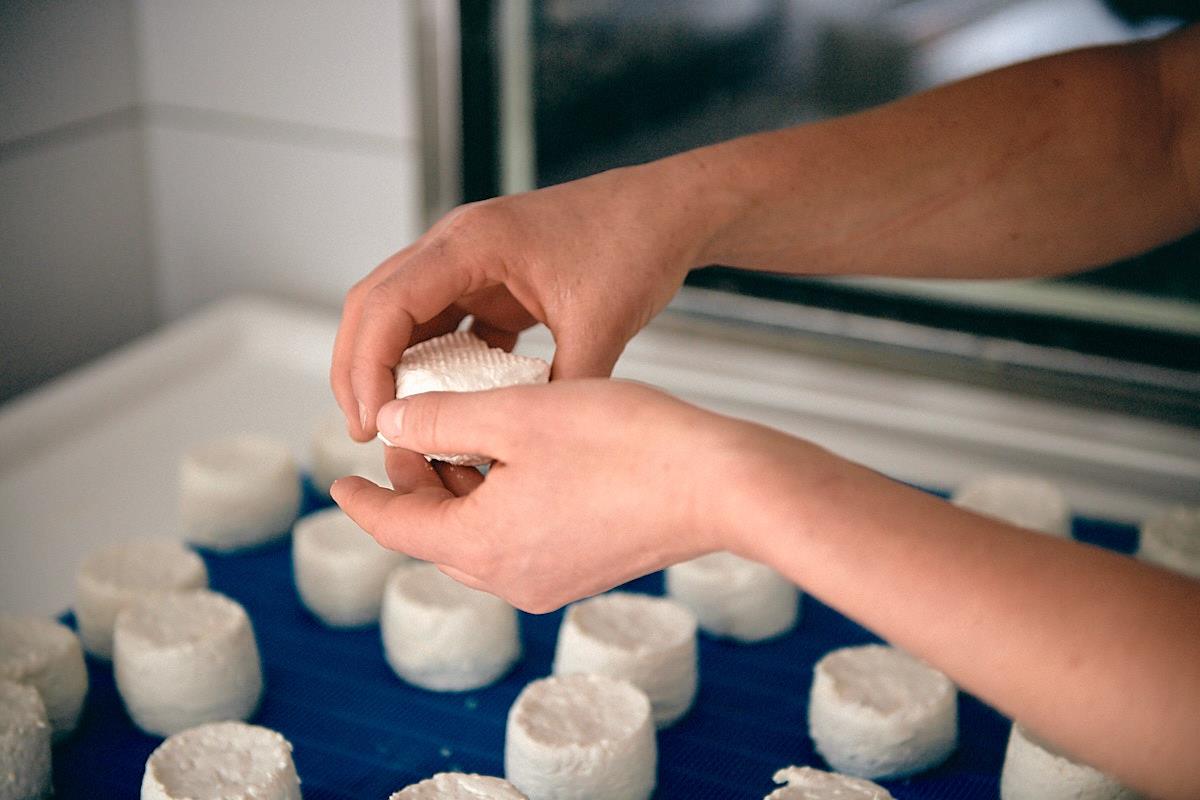 Ferme de la Touvière
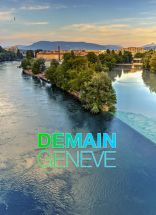 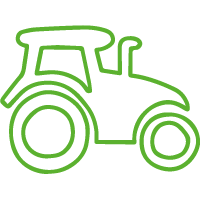 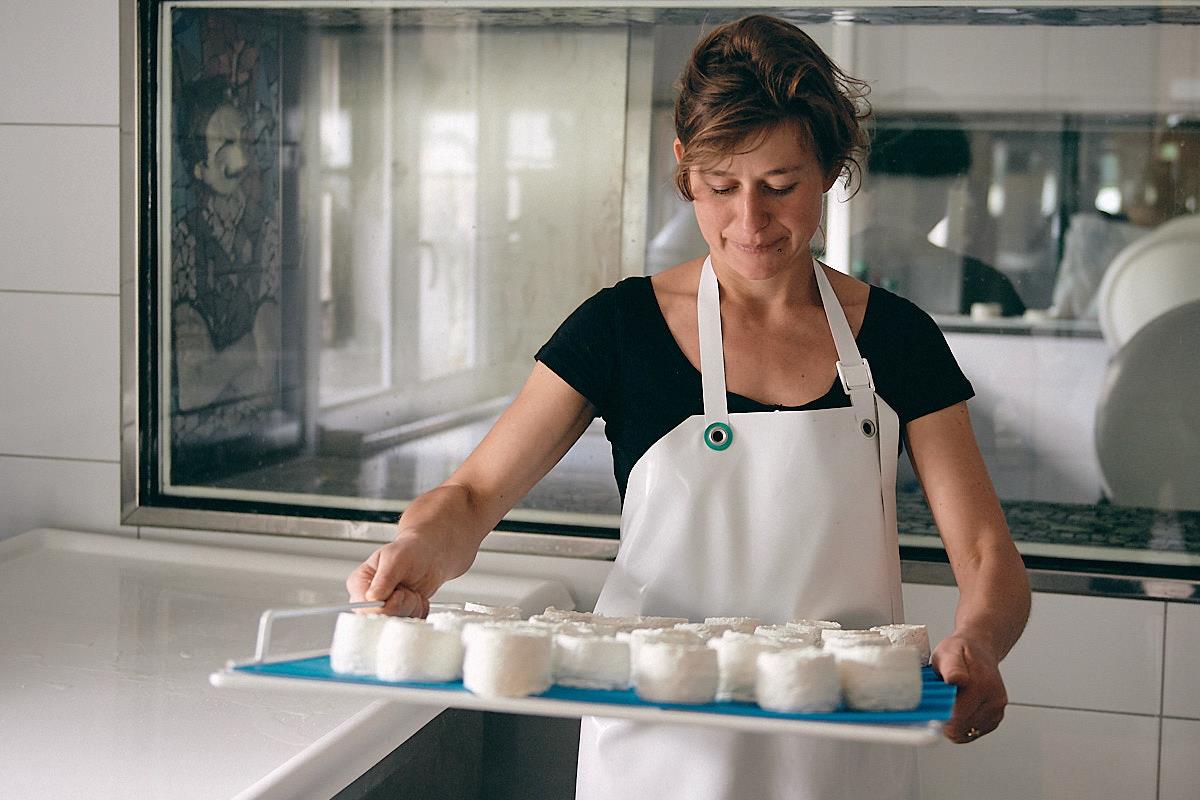 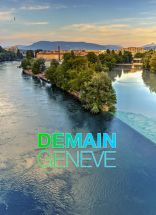 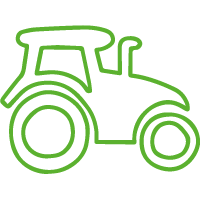 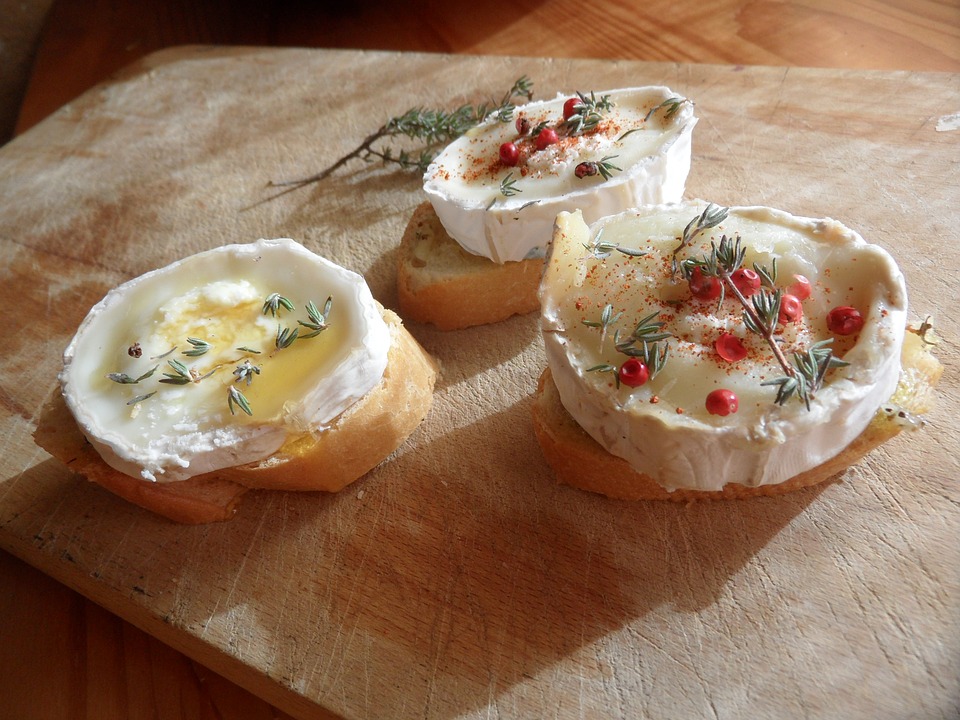 https://pixabay.com/photo-1915601/
https://c.pxhere.com/photos/be/72/k_seplatte_cheese_buffet_cold_buffet_salad_food_delicious_eat-834483.jpg!d
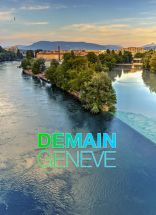 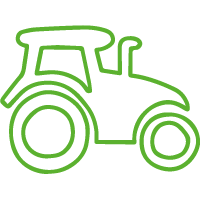 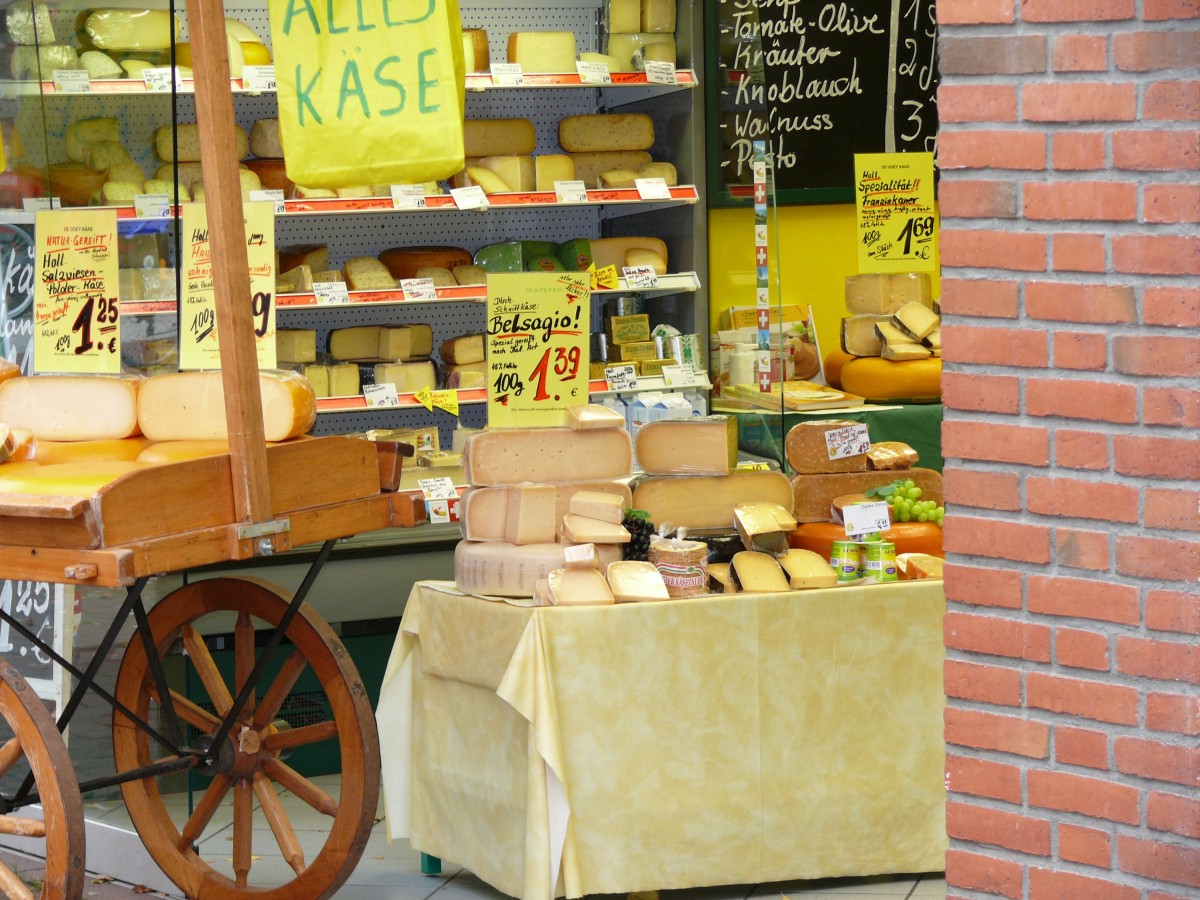 https://c.pxhere.com/photos/be/72/k_seplatte_cheese_buffet_cold_buffet_salad_food_delicious_eat-834483.jpg!d
https://c.pxhere.com/photos/87/6a/cheese_shop_holland_delicious_pleasure-1346877.jpg!d
Fabrication industrielle
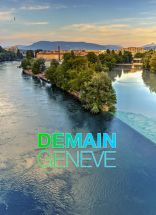 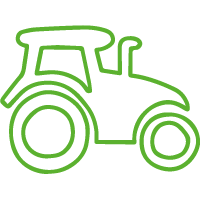 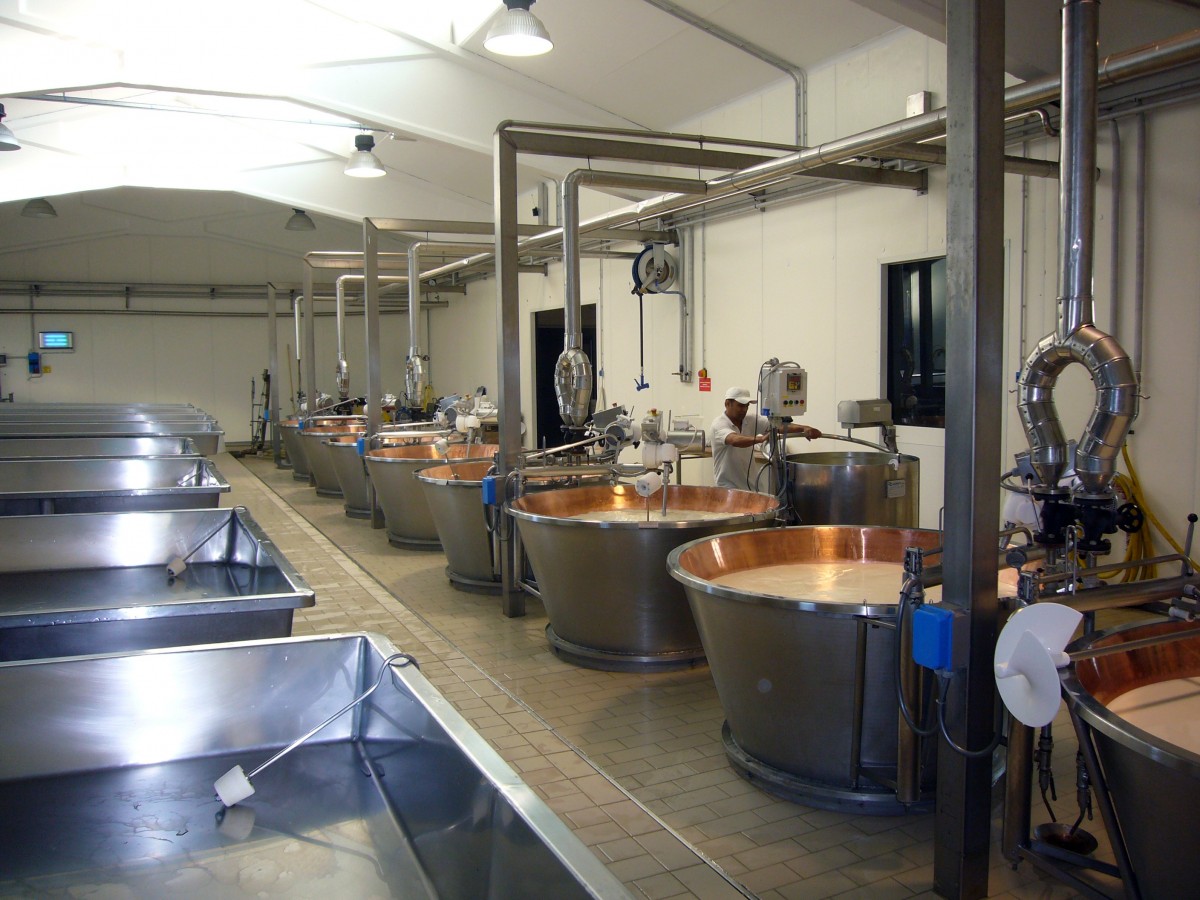 https://c.pxhere.com/photos/be/72/k_seplatte_cheese_buffet_cold_buffet_salad_food_delicious_eat-834483.jpg!d
https://c.pxhere.com/photos/97/cd/cheese_parmesan_production_parma-896765.jpg!d